Elektroliti
Elektroliti: u vodenom rastvoru spontano disosuju na jone (naelektrisane čestice)
                  Joni → iz jonskih kristalnih rešetki 
                          → polarizovanih kovalentnih veza
jaki
molekuli potpuno disosuju (jake baze, kiseline i soli)
slabi
nepotpuna disocijacija (slabe baze i kiseline)
Kiseline
Baze
HA→ H+ + A-
BOH → B+ + OH-
konstanta ravnoteže
konstanta ravnoteže
[H+]
[A-]
[OH-]
[B+]
KA=
KB=
[HA]
[BOH]
Voda
H2O → H+ + OH-
konstanta ravnoteže
[OH-]
[H+]
KW=
[H2O]
Jonski proizvod vode
KW  =
[OH-]  x
[H+] = 10-7 mol/L x 10-7 mol/L =10-14 mol2/L2
Elektrohemijska reakcija: zavisi od odnosa koncentracija [H+] i [OH-] jona
pH = - log [H+]
pH = 0-7       →         rastvor je kiseo
pH = 7          →          rastvor je neutralan
pH = 7-14     →          rastvor je bazan
Određivanje vrednosti pH
kolorimetrijski
upotreba indikatora koji vidljivo menjaju boju u određenom 
opsegu pH. Indikatori su slabe organske kiseline ili baze koje
su različito obojene u jonskom (disosovanom) i molekulskom
(nedisosovanom) obliku.
mane: nepreciznost pri ekstremnim vrednostima pH
          uzorak ne sme biti zamućen, obojen, viskozan
merenje elektrohemijskog potencijala rastvora koji potiče
od naelektrisanih vodonikovih (H+) jona. Aparat se naziva
pH-metar.
elektrometrijski
pH-metar
potenciometar sa dve elektrode
staklena elektroda – merna 
	potencijal zavisi od pH rastvora
kompozitna elektroda
referentna elektroda - kalomelova
	potencijal poznat
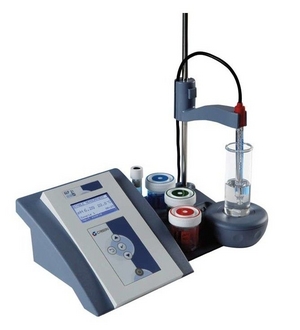 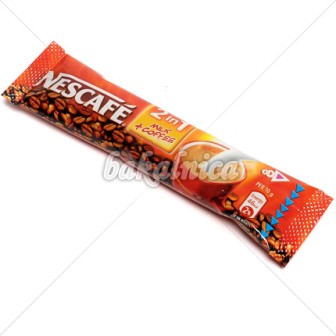 2 u 1
prednosti: velika preciznost, 
	    uzorak može biti zamućen, obojen
	    određivanje u malim zapreminama uzorka
Puferi
Puferi – smeše slabih kiselina i njihovih soli ili slabih baza i njihovih soli
→
slaba kiselina
H2O
slabo disosovano jedinjenje = voda
AH
→
H+
+
A-
←
H+
OH-
AB
→
A-
+
B+
so slabe kiseline
AH
slabo disosovano jedinjenje = slaba kiselina
slaba baza
→
H2O
BOH
→
B+
+
OH-
slabo disosovano jedinjenje = voda
←
H+
OH-
AB
→
B+
+
A-
→
BOH
so slabe baze
slabo disosovano jedinjenje = slaba baza
Puferski kapacitet: raspon koncentracija H+ i OH- u kojima se pufer efikasno
                               opire promeni pH

Razblaživanjem (dodatkom vode): pH se ne menja
                                                    smanjuje se puferski kapacitet
Skala po Sorensenu: fosfatni pufer (KH2PO4+Na2HPO4)
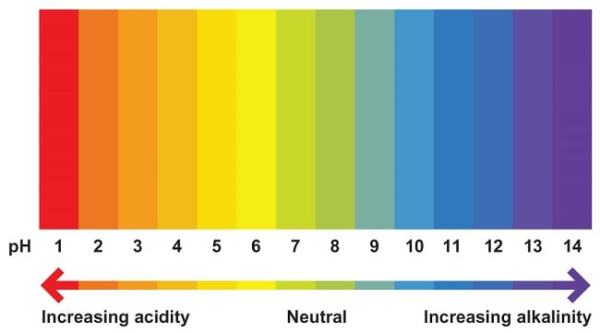 Neutralno
Povećanje baznosti
Povećanje kiselosti
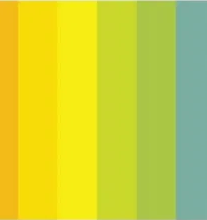 Radimo:
destilata + bromtimol plavo (indikator)
voda (česmenska) + bromtimol plavo (indikator)
destilata + HCl (2-3 kapi) + bromtimol plavo (indikator)
destilata + NaOH (2-3 kapi) + bromtimol plavo (indikator)
5ml Na2HPO4 + 5ml KH2PO4 + bromtimol plavo (indikator) → pH=6,81
5ml Na2HPO4 + 5ml KH2PO4  + HCl (2-3 kapi) + indikator
5ml Na2HPO4 + 5ml KH2PO4 + NaOH (2-3 kapi) + indikator
5ml Na2HPO4 + 5ml KH2PO4  razblažiti destilatom + indikator

*    5ml Na2HPO4 + 5ml KH2PO4 razblažiti, podeliti na 2 (epruveta 9 i 10)

9.   razblaženi pufer + HCl (2-3 kapi) + indikator
10.  razblaženi pufer + NaOH (2-3 kapi) + indikator
Pitanja sa praktičnog:

Određivanje pH elektrometrijski
Puferi i puferske smeše